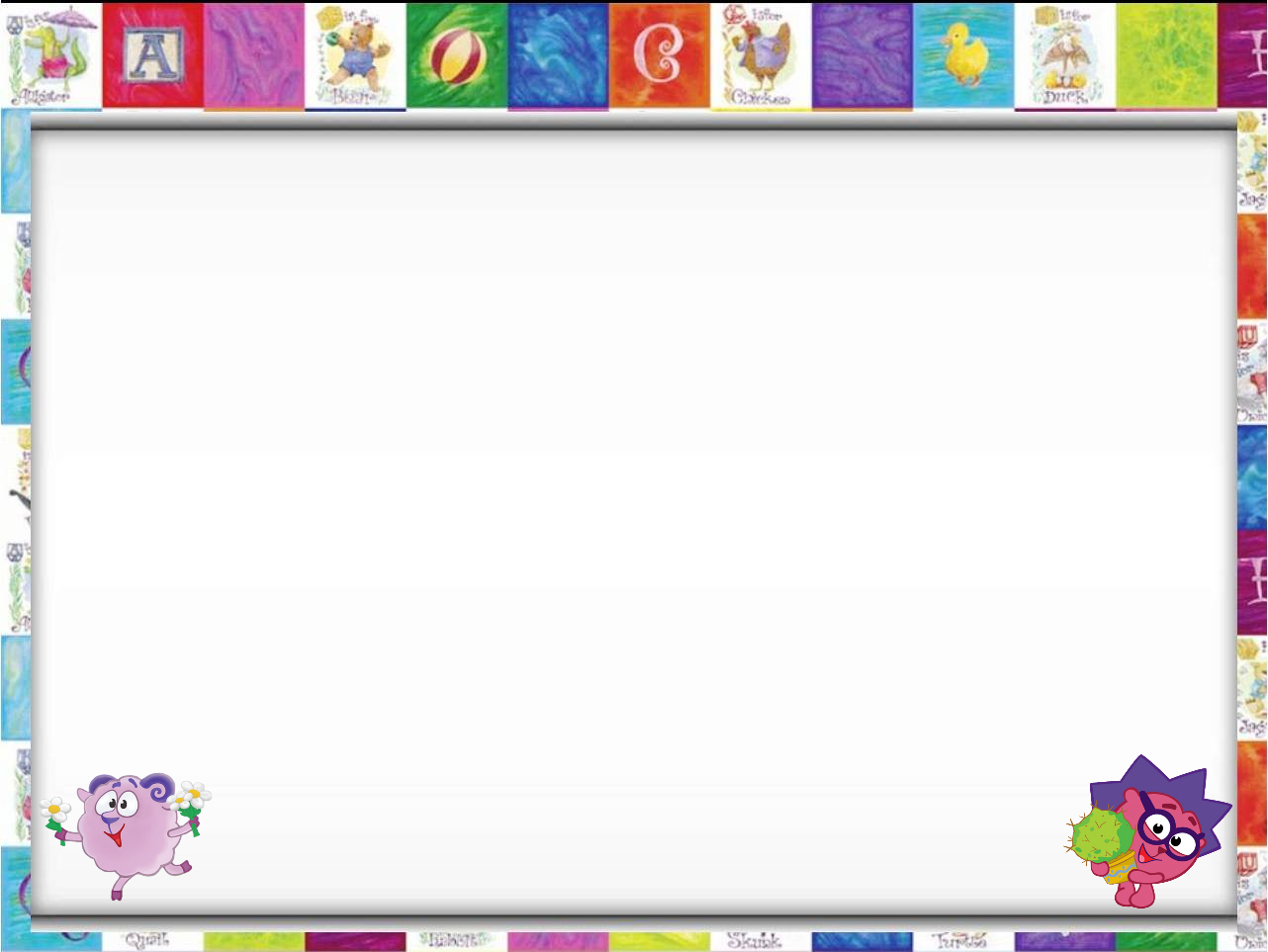 Какой предмет лишний
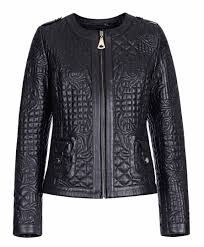 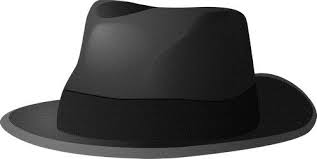 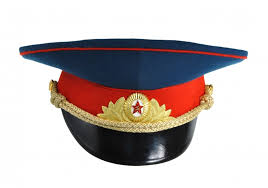 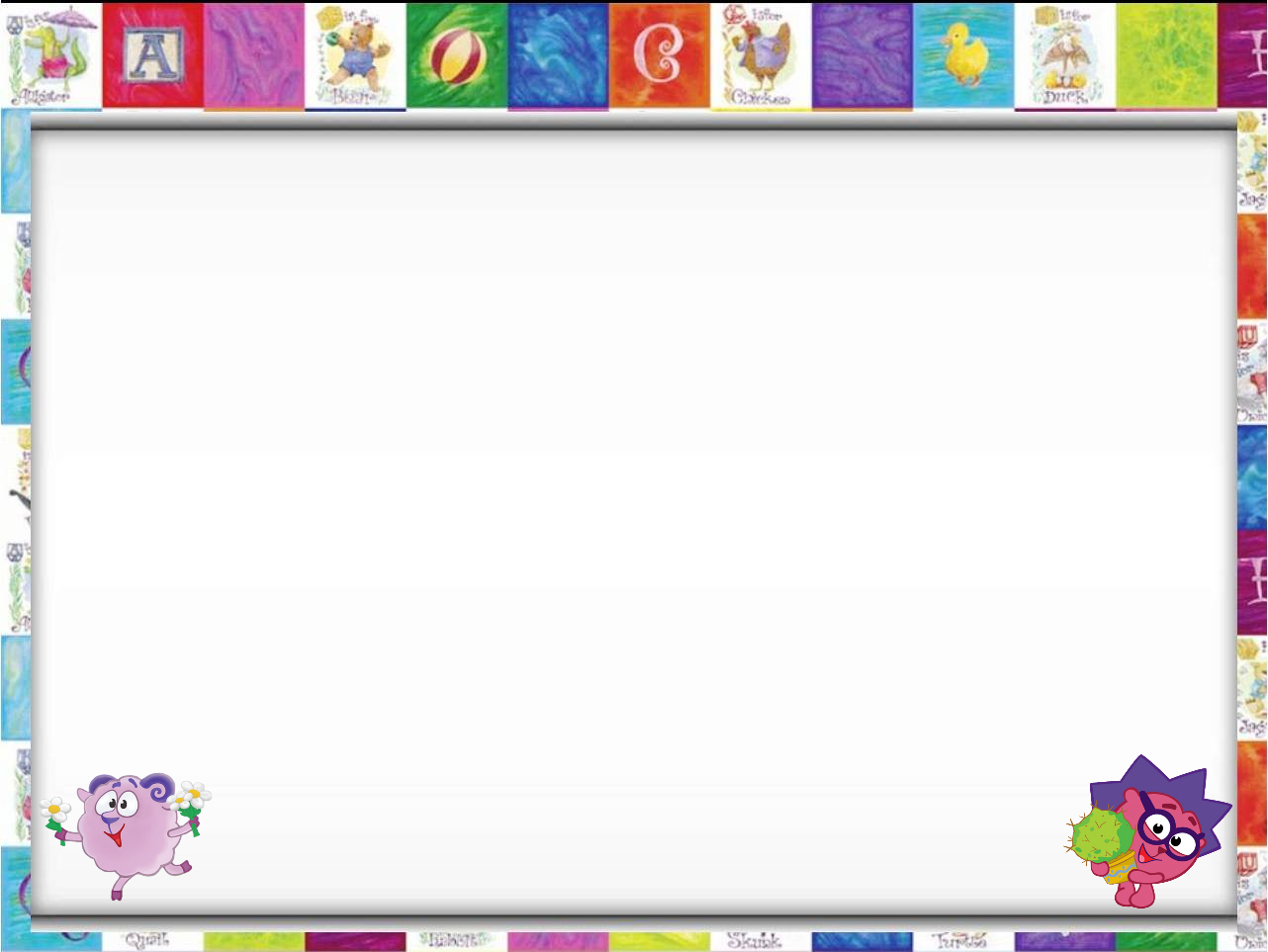 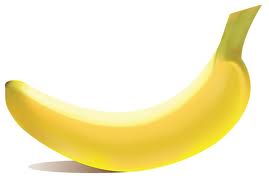 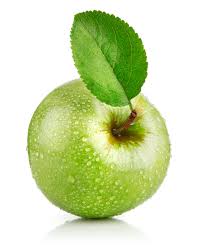 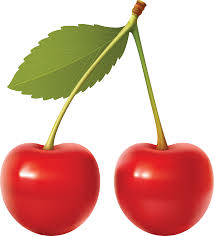 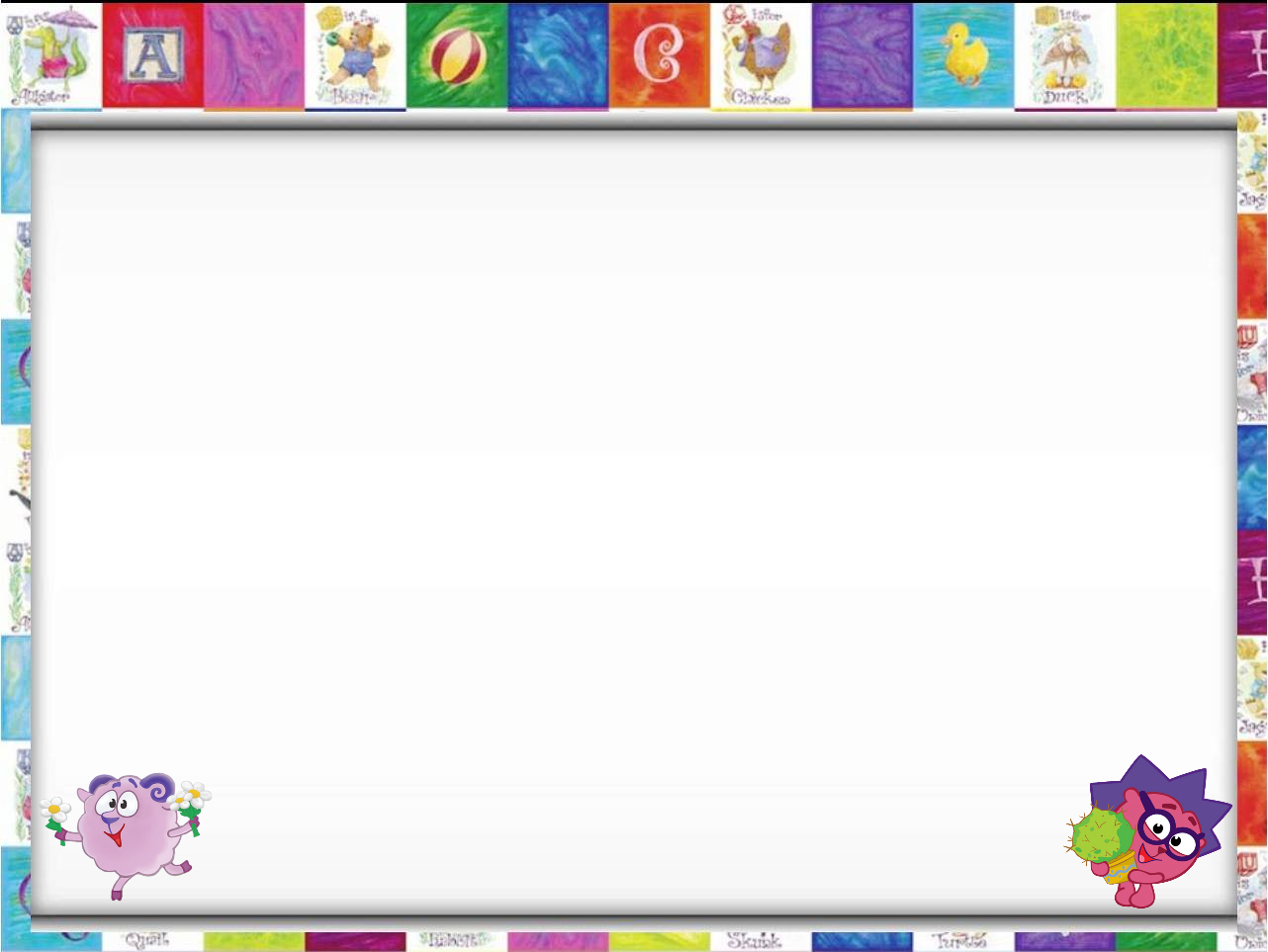 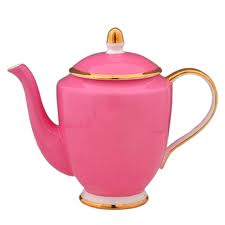 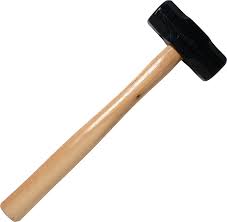 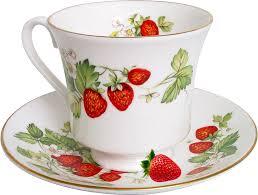 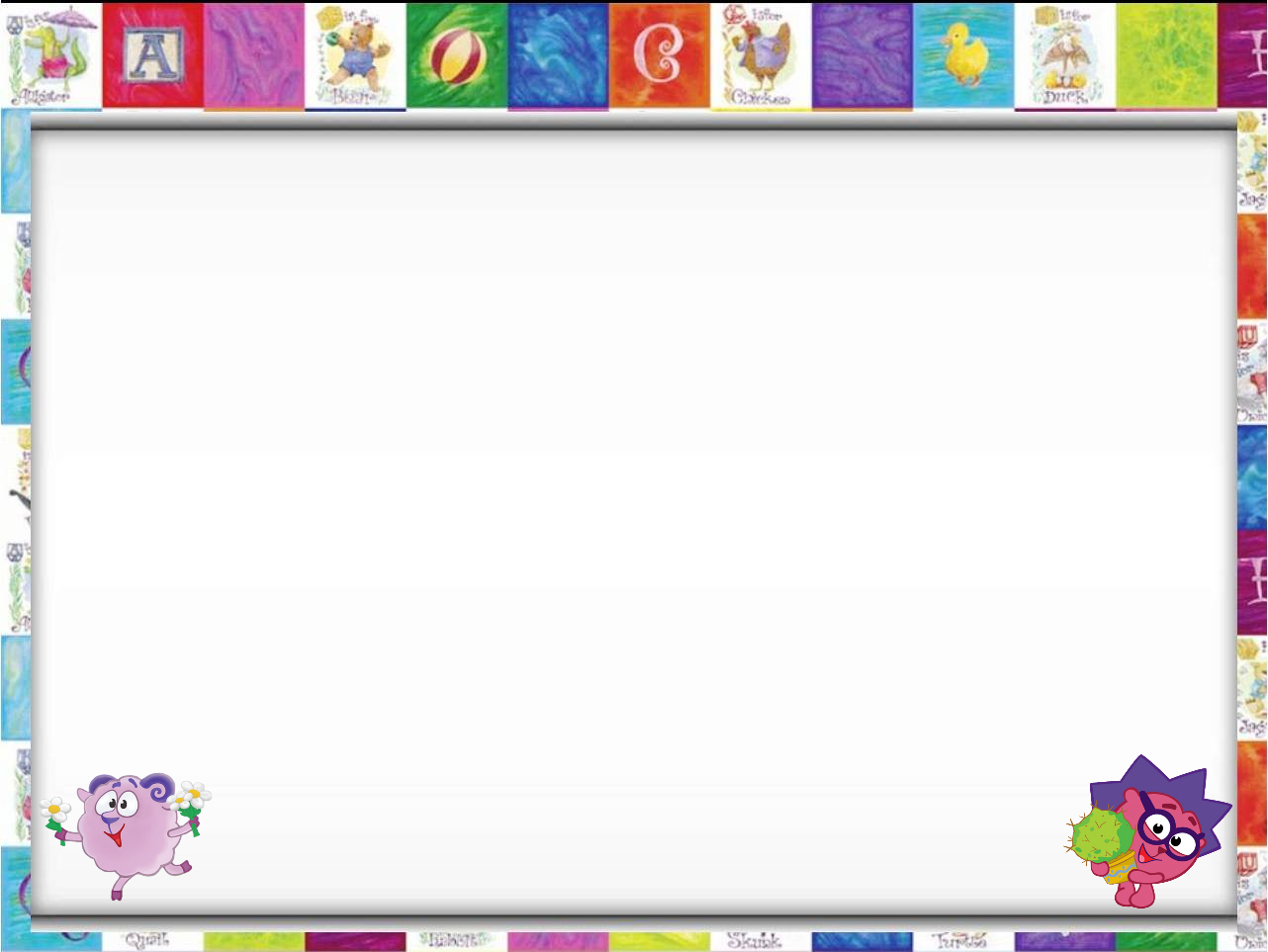 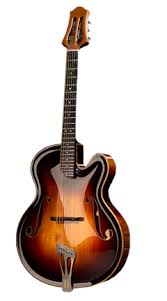 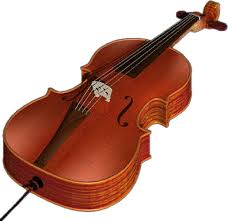 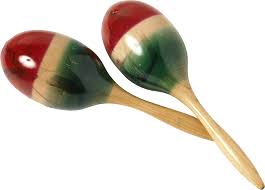 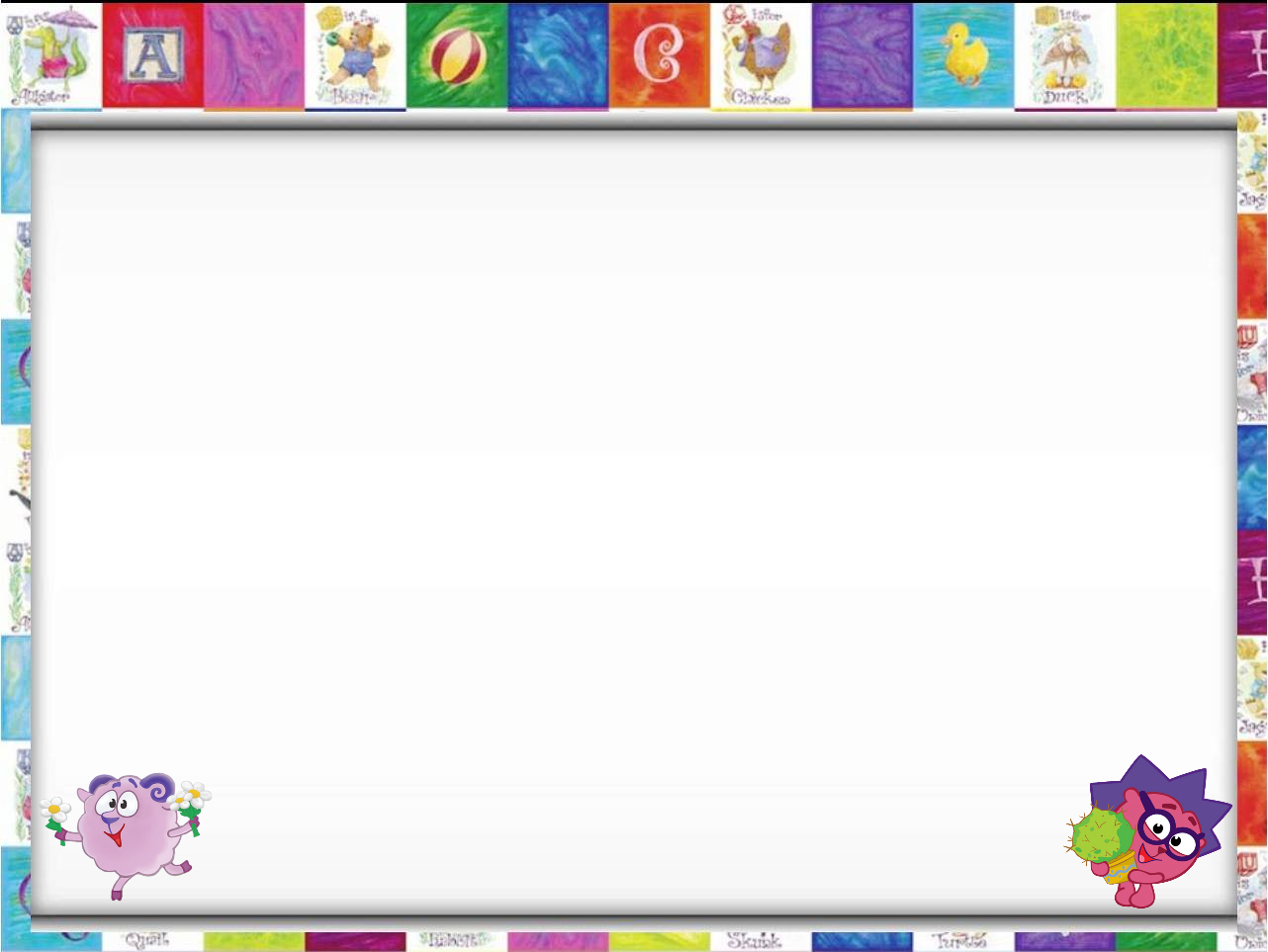 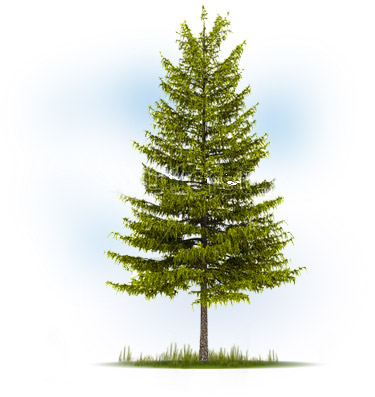 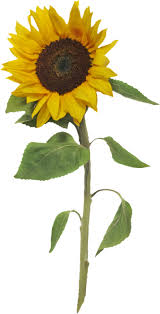 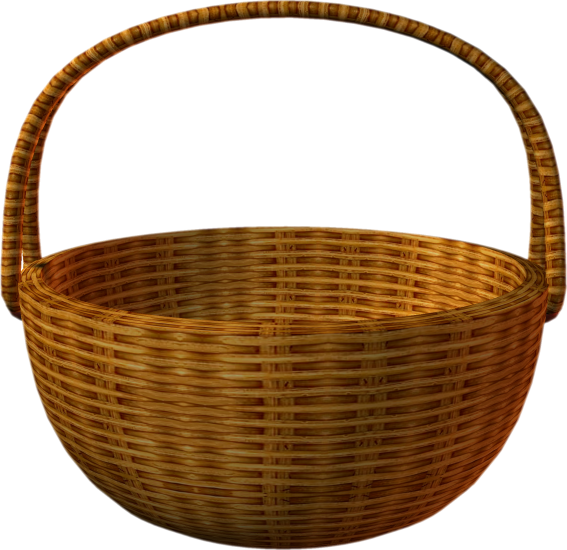 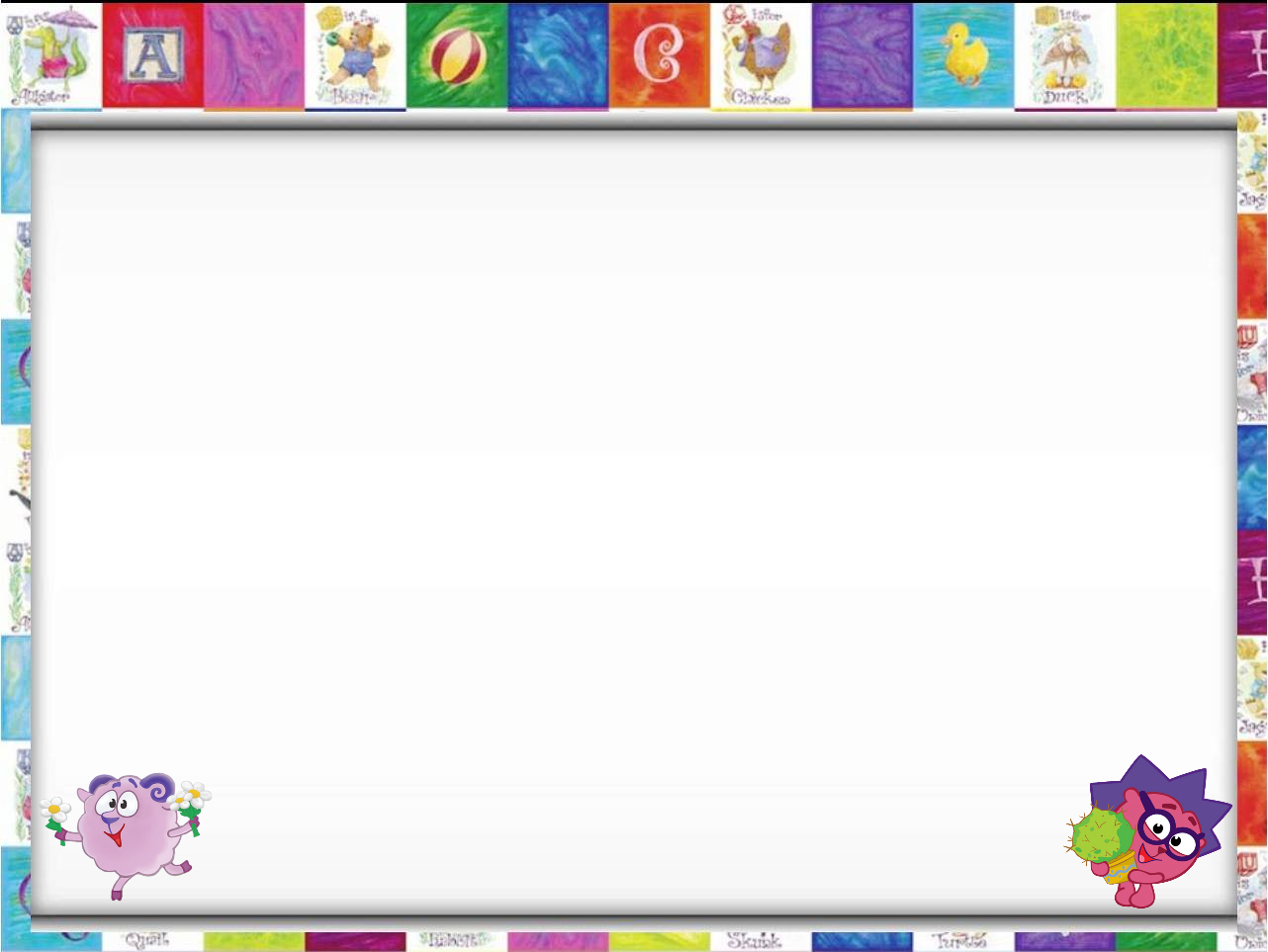 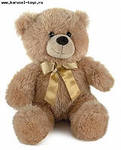 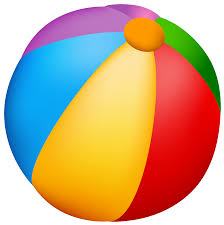 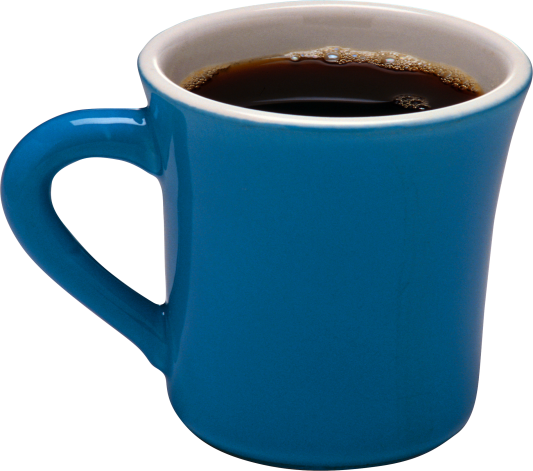